助産師チャットボット
スポンサー：Youtuber助産師HISAKOさん


バラ組（第4グループ）
突然ですが
・先月第一子が産まれました！！
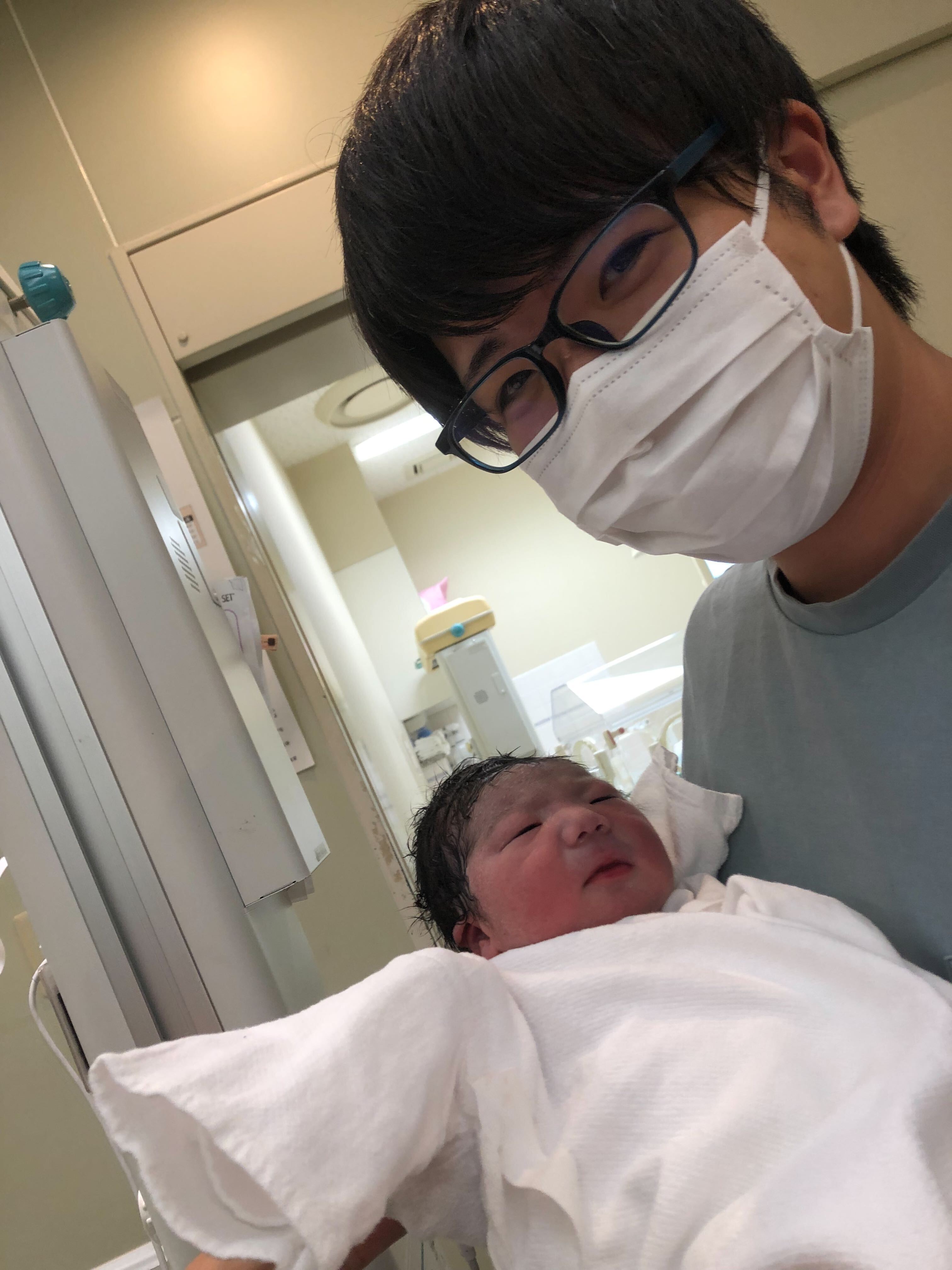 新米ぱぱになってみて
赤ちゃんについて知らない事が多すぎる！
妻は保育士だが、保育士でも知らない事いっぱい！！
相談したいときは
かかりつけ医（助産院や小児科）
地域の助産師さん
無料の相談窓口
親族
Youtuber
気軽に相談しづらい
気軽に相談しづらい
産まれて1か月程度しか診てくれない
気軽に相談しづらい
気軽だが情報不確か
youtuber側は忙しくて返信のぞむ場合は有料
もっと気軽に相談したい！
「だれでも、いつでも、なんでも」相談できる助産師チャットボット
だれでも：ママ（妊婦）、パパ、家族（祖父母や兄弟）
いつでも：24時間返信
なんでも：母乳、アレルギー、泣声、つわり、メンタルケア
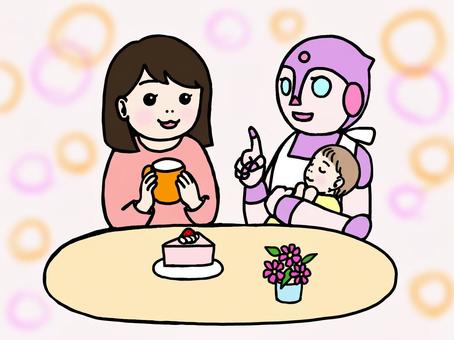 チャットボット案
案1.Youtuberからの案件受注型
人気の助産師系Youtuber（助産師HISAKO）
公式ラインアカウントにチャットボット機能を追加する
案2.アプリ開発でアフィリエイトやサブスク
対象Youtuber
助産師Hisakoさん（登録者45万人）
助産師、看護師、12人の出産経験
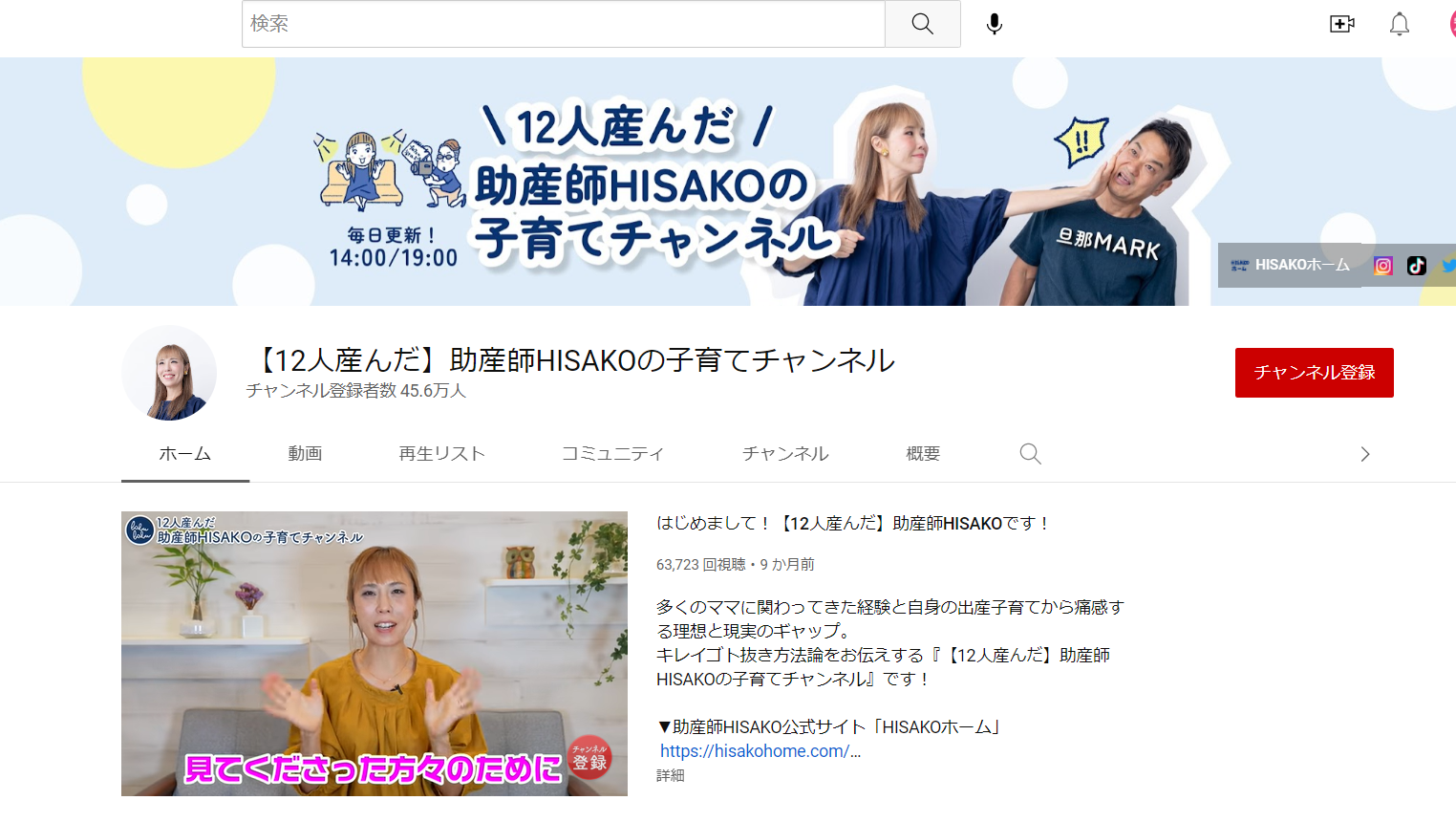 案の優位性
サービスの顧客は誰なのか？
→オーナー：Youtuber　Hisako
→利用者：乳幼児、妊婦のいる家庭

あなたの解決策なしに、現在、顧客はどのようにして問題を解決していますか？
→オーナー：質問過多、有料の相談所を設けたり、動画で質問に回答
→利用者：有料でYoutuberに相談orコメント（帰ってくるかわからない）

ユーザーが抱える問題に対するあなたの解決策はなんですか？？
→オーナー視点：自動で質問内容に関連する動画のリンクを返す
　利用者視点：相談内容に関する動画が見れる
デモ
助産師HISAKOさん公式ラインアカウント
現在は返信対応なし
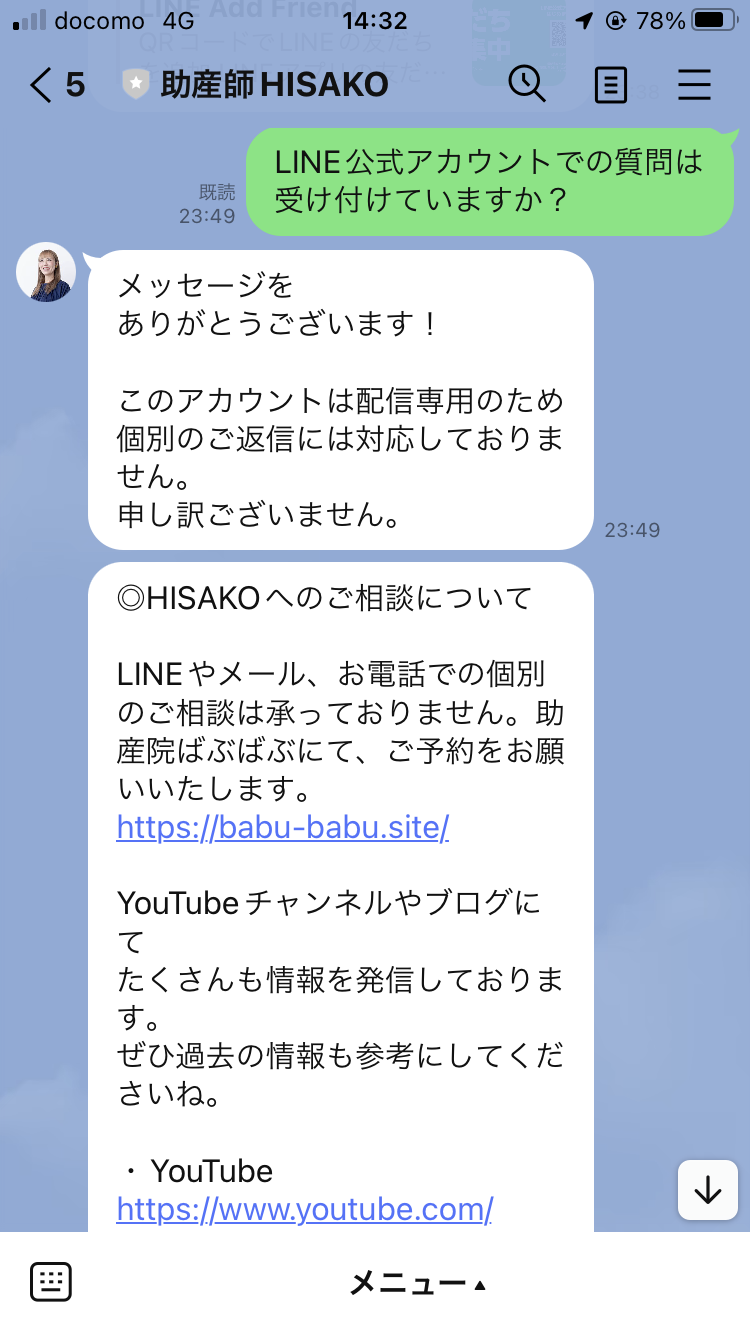 マネタイズ
Youtuber Hisakoさんがこのシステムを欲しがるか次第



基盤はできているため、相談が多く来そうな保育士系、看護師（医師）系Youtuberに横展開可能
参考
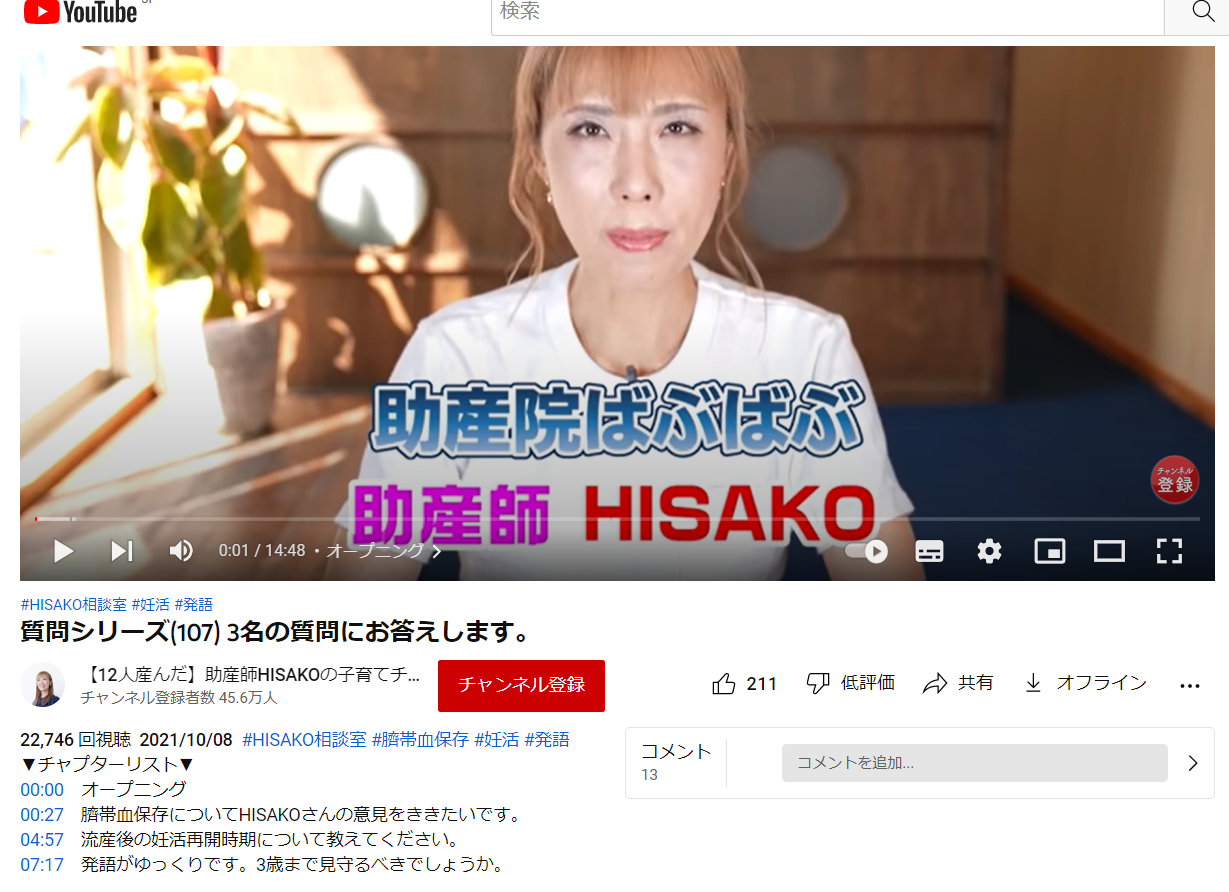 データセット
質疑応答動画から取得
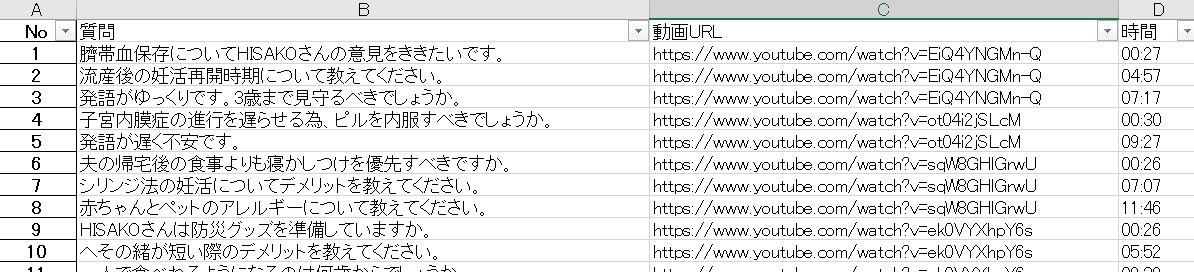